SCOPE 2021
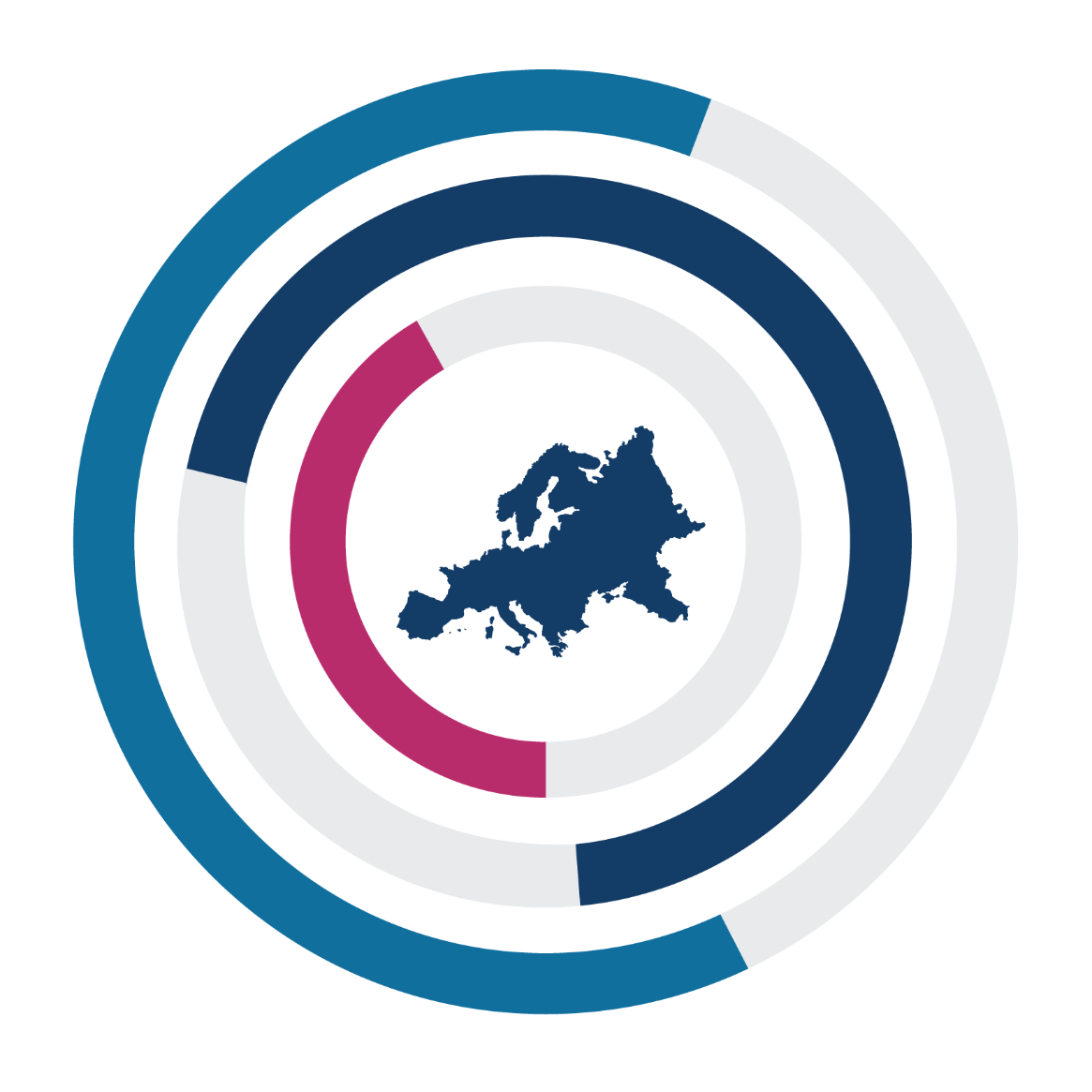 A New Scorecard for Osteoporosis
In Europe
Netherlands
If sharing data or information from this slide deck, please reference as: Kanis JA, et al. SCOPE 2021: a new scorecard for osteoporosis in Europe, Arch Osteoporos 2021
Data from SCOPE 2021 resources, International Osteoporosis Foundation
https://www.osteoporosis.foundation/scope-2021
A NEW SCORECARD FOR OSTEOPOROSIS IN EU 27+2
REVEALS BURDEN OF DISEASE, GAPS, AND INEQUALITIES IN OSTEOPOROSIS & FRACTURE PREVENTION AND CARE
NETHERLANDS
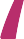 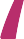 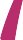 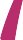 976,000
BURDEN OF DISEASE
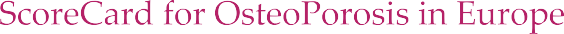 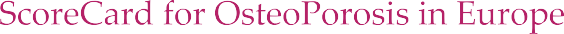 99,600
CHANGE IN COST PER INDIVIDUAL
INDIVIDUALS WITH OSTEOPOROSIS IN 2019
77.9%
€81.5
2019
NEW FRAGILITY FRACTURES IN 2019
WOMEN
22.1%
+48%
273
FRACTURES
PER DAY
11
FRACTURES
PER HOUR
MEN
€55.2
2010
4.9% OF THE TOTAL POPULATION
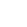 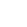 €1.4
PROJECTED INCREASE IN THE NUMBER OF
FRAGILITY FRACTURES
SPENT IN 2019
137,000
99,600
2034
€708.4	€652.7	€42.8
2019
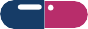 BILLION
MILLION
LONG-TERM  DISABILITY COSTS
MILLION	MILLION
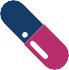 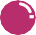 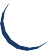 PHARMACOLOGICAL  INTERVENTION
DIRECT COST OF  INCIDENT FRACTURES
+37.4%
HUGE COST BURDEN FOR OSTEOPOROSIS-RELATED HEALTHCARE
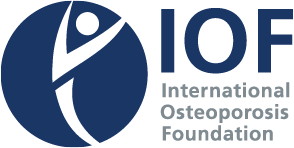 READ SCOPE 2021 AT
https://www.osteoporosis.foundation/scope-2021
Reference
Willers C et al. Osteoporosis in Europe: A Compendium of country-specific reports. Arch Osteoporosis 2022
A NEW SCORECARD FOR OSTEOPOROSIS IN EU 27+2
REVEALS BURDEN OF DISEASE, GAPS, AND INEQUALITIES IN OSTEOPOROSIS & FRACTURE PREVENTION AND CARE
NETHERLANDS
388,000
WOMEN REMAIN
UNTREATED
FOR OSTEOPOROSIS
308,000
SERVICE PROVISION & UPTAKE
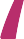 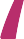 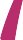 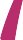 100%	   12.3
WOMEN TREATED
FOR OSTEOPOROSIS
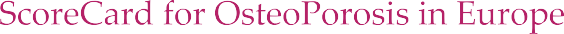 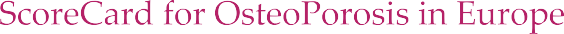 REIMBURSEMENT  OF OSTEOPOROSIS  MEDICATIONS
AVAILABLE DXA  UNITS/MILLION  INHABITANTS
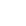 609
€100
696,000
WOMEN ELIGIBLE FOR OSTEOPOROSIS  TREATMENT
FRAX® SESSIONS/  MILLION PEOPLE/YEAR
DXA COST
56%
YES
>50%
TREATMENT GAP
FRAX® RISK  ASSESSMENT MODEL  IS AVAILABLE
OF HOSPITALS  HAVING FRACTURE  LIAISON SERVICES
POLICY FRAMEWORK
SCORECARD
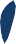 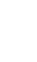 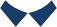 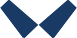 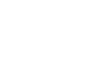 OTHER SPECIALTIES  INVOLVED IN  OSTEOPOROSIS CARE
NO
NO
YES
OSTEOPOROSIS  RECOGNISED AS A
SPECIALTY
ESTABLISHED  NATIONAL  FRACTURE  REGISTRIES
OSTEOPOROSIS  PRIMARILY  MANAGED IN  PRIMARY CARE
ENDOCRINOLOGY  INTERNAL MEDICINE  ORTHOPAEDICS  GYNAECOLOGY  RHEUMATOLOGY  TRAUMATOLOGY
The elements of each domain in each country were scored and coded using a traffic
light system (red, orange, green) and used to synthesise a scorecard.
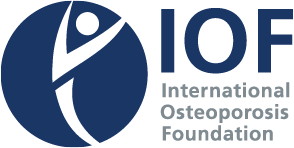 READ SCOPE 2021 AT
https://www.osteoporosis.foundation/scope-2021
Reference
Willers C et al. Osteoporosis in Europe: A Compendium of country-specific reports. Arch Osteoporosis 2022